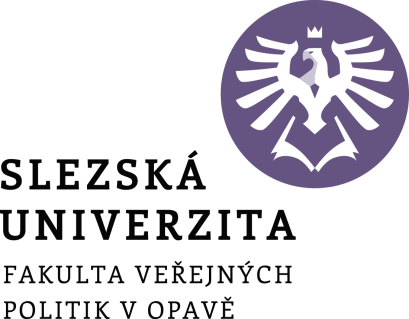 Princípy dobrej VS a právo na spravodlivý proces
PhDr. Matúš VYROSTKO, PhD.
2. prednáška
DVS
nárok občanov (jednotlivcov) na dobrú správu, spravovanie vecí verejných
otvorený a stále sa dynamicky vyvíjajúci proces
reaguje na ekonomický, sociálny a inštitucionálny rozvoj spoločnosti s cieľom dosiahnutia určitej rovnováhy medzi štátom a občanmi
súhrn požiadaviek na orgány verejnej správy a jej úradníkov na zabezpečenie riadneho a včasného fungovania verejnej správy v podmienkach demokratického a právneho štátu, v ktorom sú rešpektované základné práva a slobody, princípy spravodlivosti, slušnosti a verejnej morálky, pričom sa zároveň rešpektujú aj verejné záujmy všeobecne akceptované v občianskej spoločnosti a v štáte
Prostor pro doplňující informace, poznámky
[Speaker Notes: csvukrs]
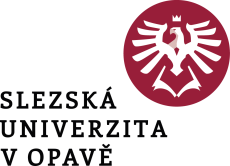 Princípy dobrej VS podľa odporúčania PV Rady Európy
Princíp viazanosti verejnej správy právom
všetky rozhodnutia a úkony orgánov verejnej správy musia mať oporu v právnom poriadku, ich obsah musí byť s ním v súlade a musia byť účinne vykonateľné,
právomoc a úlohy vykonávateľov verejnej správy musia byť v platnom práve dostatočne jasným spôsobom upravené ašpecifikované. Osobitný význam nadobúda táto požiadavka v rámci úpravy administratívneho postihu osôb za správne delikty vykonávateľmi verejnej správy.
Prostor pro doplňující informace, poznámky
[Speaker Notes: csvukrs]
Princíp rovnosti a zákaz diskriminácie
vyjadruje podstatu a zmyslel existencie právnej úpravy, cieľom ktorej je v demokratickom štáte zaručiť, že v objektívne rovnakých situáciach sa s osobami bude zaobchádzať rovnako. 
Orgány verejnej správy sú týmto princípom viazané vždy,
cieľom princípu rovnosti je predchádzať nerovnakému zaobchádzaniu s osobami a súčasne zabezpečiť, aby sa s osobami nachádzajúcimi sa v tej istej skutkovej a právnej situácii zaobchádzalo rovnako, resp. obdobne,
za diskriminačné zaobchádzanie sosobou treba podľa zákonodarstva stredoeurópskych štátov považovať také, ktoré je motivované rozdielmi pohlavia, rasy, farby pleti, jazyka, viery a náboženstva, politického alebo iného zmýšľania, národného alebo sociálneho pôvodu, príslušnosti knárodnosti alebo etnickej skupine, majetku, rodu alebo iného postavenia
Prostor pro doplňující informace, poznámky
[Speaker Notes: csvukrs]
Princíp nestrannosti a objektivity
podstatu princípu objektivity možno vyjadriť tak, že správny orgán pri rozhodovaní vychádza zo všetkých skutkových a právnych okolností podstatných pre daný prípad a prihliada len na ne,
princíp nestrannosti je základným predpokladom spravodlivého rozhodovania vo verejnej správe a je garanciou práva na spravodlivý proces. Ak je zamestnanec (úradník) verejnej správy pri rozhodovaní zaujatý, je veľmi pravdepodobné, že nebude rozhodovať objektívne.
Prostor pro doplňující informace, poznámky
[Speaker Notes: csvukrs]
Princíp proporcionality
jeho zmyslom je hľadať spravodlivú rovnováhu medzi cieľom apoužitými prostriedkami, v praxi sa uplatní v situácii, keď dochádza k stretu verejného a súkromného záujmu,
ukladá povinnosť vykonávateľom verejnej správy ovplyvňovať práva alebo záujmy súkromných osôb len tam, kde je to nevyhnutné a to len v rozsahu nevyhnutnom na dosiahnutie požadovaného cieľa (verejného záujmu).
Prostor pro doplňující informace, poznámky
[Speaker Notes: csvukrs]
Princíp právnej istoty
zákonodarca a iné normotvorné orgány (napr. obecné zastupiteľstvo) budú vydávať len jasné (určité) a zrozumiteľné právne normy, ktorých pramene sú pre ich adresátov prístupné, zktorých vyplývajú predvídateľné subjektívne práva apovinnosti apre ktoré sú ustanovené dostatočné právne prostriedky na ich skutočné presadenie (vynútenie),
fyzické a právnické osoby majú právo na tzv. legitímne očakávanie, ktorého účelom je garancia čitateľnosti (predvídateľnosti) správania orgánov verejnej správy a ochrana súkromných osôb pred nepredvídateľným mocenským zásahom do ich právnej situácie, n a vynútenie ktorej do určitého výsledku sa spoliehali,
právne predpisy (osobitne zákony) poskytujú ochranu právam nadobudnutým v dobrej viere a zakazujú retroaktivitu (spätné pôsobenie) právnych noriem.
Prostor pro doplňující informace, poznámky
[Speaker Notes: csvukrs]
Princíp konania v primeranej lehote
vychádza z poznania, že pomalá spravodlivosť je odmietnutá spravodlivosť a že spravodlivosť je vždy ohrozená, ak sa uskutočňuje priveľmi rýchlo,
ide o univerzálny princíp, ktorý sa uplatňuje pred všetkými orgánmi verejnej moci, teda aj v postupoch vykonávateľov verejnej správy, ktorými sú priamo dotknuté verejné subjektívne práva osôb,
v právnom štáte by nemala existovať situácia, že by pre postup verejnej správy
nebola ustanovená žiadna lehota na vybavenie veci, resp. aspoň rámcová zákonná požiadavka na vybavenie veci včas a bez zbytočných prieťahov (taký stav by totiž v právnej praxi spôsobil právnu neistotu).
Prostor pro doplňující informace, poznámky
[Speaker Notes: csvukrs]
Princíp spoluúčasti
uplatňovanie tohto princípu má zaručiť realizáciu všeobecného práva zúčastňovať sa na správe verejných vecí, ktoré je politickým právom občana demokratického štátu,
zainteresované subjekty by mali mať možnosť ovplyvňovať rozhodnutia orgánov verejnej správy vo fáze, keď existujú v podobe návrhu.
Prostor pro doplňující informace, poznámky
[Speaker Notes: csvukrs]
Princíp rešpektovania súkromia
súkromie predstavuje vliberálnom chápaní intímny svet človeka, ktorý je uzatvorený pred verejnosťou a najmä pred akýmikoľvek zásahmi štátu,
zásahy do práva na súkromie sa posudzujú z troch hľadísk: z hľadiska legality (či bol zásah vykonaný v súlade s právnym poriadkom), legitimity (či je pre zásah štátu daný niektorý z dôvodov uvedených v Dohovore o ochrane ľudských práv a základných slobôd) a z hľadiska proporcionality (zásah do súkromia je možný len vtedy, ak je to nevyhnutné, a vykonať ho možno len v duchu požiadaviek kladených na demokratickú spoločnosť).
Prostor pro doplňující informace, poznámky
[Speaker Notes: csvukrs]
Princíp transparentnosti
spája kontrolu činnosti verejnej správy s právom osôb vedieť všetko podstatné
o výkone verejnej správy,
zahŕňa aj právo na informácie, ktoré je dôležitým predpokladom (garanciou)
realizácie iných zákonných práv (práva na spoluúčasť, práva na prístup k spravodlivosti atď.).
Prostor pro doplňující informace, poznámky
[Speaker Notes: csvukrs]
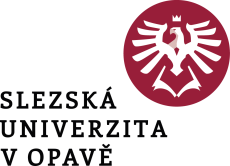 DVS a právo na spravodlivý proces
PnSP
právo na ustanovený postup pri vydávaní a výkone rozhodnutí správnych orgánov
postup orgánu verejnej správy má prebiehať na základe procesných pravidiel účinných v čase začatia postupu i v prípade, ak v priebehu postupu nadobudne účinnosť nová právna úprava
Prostor pro doplňující informace, poznámky
[Speaker Notes: csvukrs]
Dispozičné právo
každý má právo podať žiadosť, návrh, podnet, sťažnosť, petíciu atď. orgánu verejnej správy, ktorý má povinnosť podanie prijať a náležite sa ním zaoberať. Právna úprava postupu a vybavenia podania musí vyplývať z vnútroštátneho právneho poriadku členského štátu Rady Európy.
Prostor pro doplňující informace, poznámky
[Speaker Notes: csvukrs]
Právo byť vypočutý
právo na informáciu o začatí procesného postupu orgánu verejnej správy,
právo nahliadnuť do administratívneho spisu,
právo vyjadriť sa a podávať návrhy.
Prostor pro doplňující informace, poznámky
[Speaker Notes: csvukrs]
Právo na zastúpenie a pomoc
dotknutá osoba, ktorá z objektívnych alebo zo subjektívnych dôvodov nemôže alebo nechce vystupovať v procesnom postupe pred orgánom verejnej správy, môže účinne presadzovať svoje práva prostredníctvom a za pomoci inej osoby, ktorá spĺňa vlastnosti požadované právnou úpravou a ktorá koná v jej mene.
Prostor pro doplňující informace, poznámky
[Speaker Notes: csvukrs]
Právo na ukončenie konania rozhodnutím
právo na vydanie rozhodnutia a jeho oznámenie,
právo na vydanie rozhodnutia a jeho oznámenie v primeranej lehote,
právo na odôvodnenie rozhodnutia,
právo na poučenie o riadnych oprávnených prostriedkoch.
Prostor pro doplňující informace, poznámky
[Speaker Notes: csvukrs]
Právo na preskúmanie rozhodnutia
preskúmanie neprávoplatných rozhodnutí vrámci verejnej správy je v stredoeurópskych štátoch dôležitým nástrojom ochrany osôb. 
Preskúmava sa zákonnosť aj správnosť rozhodnutí. 
Orgánom oprávneným na preskúmanie môže byť orgán, ktorý rozhodnutie vydal, alebo orgán vyššieho stupňa alebo špeciálny odvolací orgán.
Prostor pro doplňující informace, poznámky
[Speaker Notes: csvukrs]
Právo na náhradu škody spôsobenú (ne)konaním orgánu VS
existencia verejnoprávnej zodpovednosti (zodpovednosti orgánov verejnej správy) sa považuje za nevyhnutný atribút demokratického a právneho štátu. 
Rozsah, podmienky a spôsob uplatnenia náhrady škody upravujú zákony jednotlivých štátov.
Prostor pro doplňující informace, poznámky
[Speaker Notes: csvukrs]
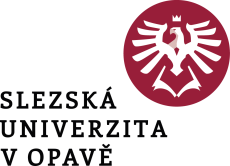 Ďakujem za pozornosť
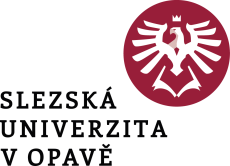 PhDr. Matúš Vyrostko, PhD. 
matus.vyrostko@fvp.slu.cz